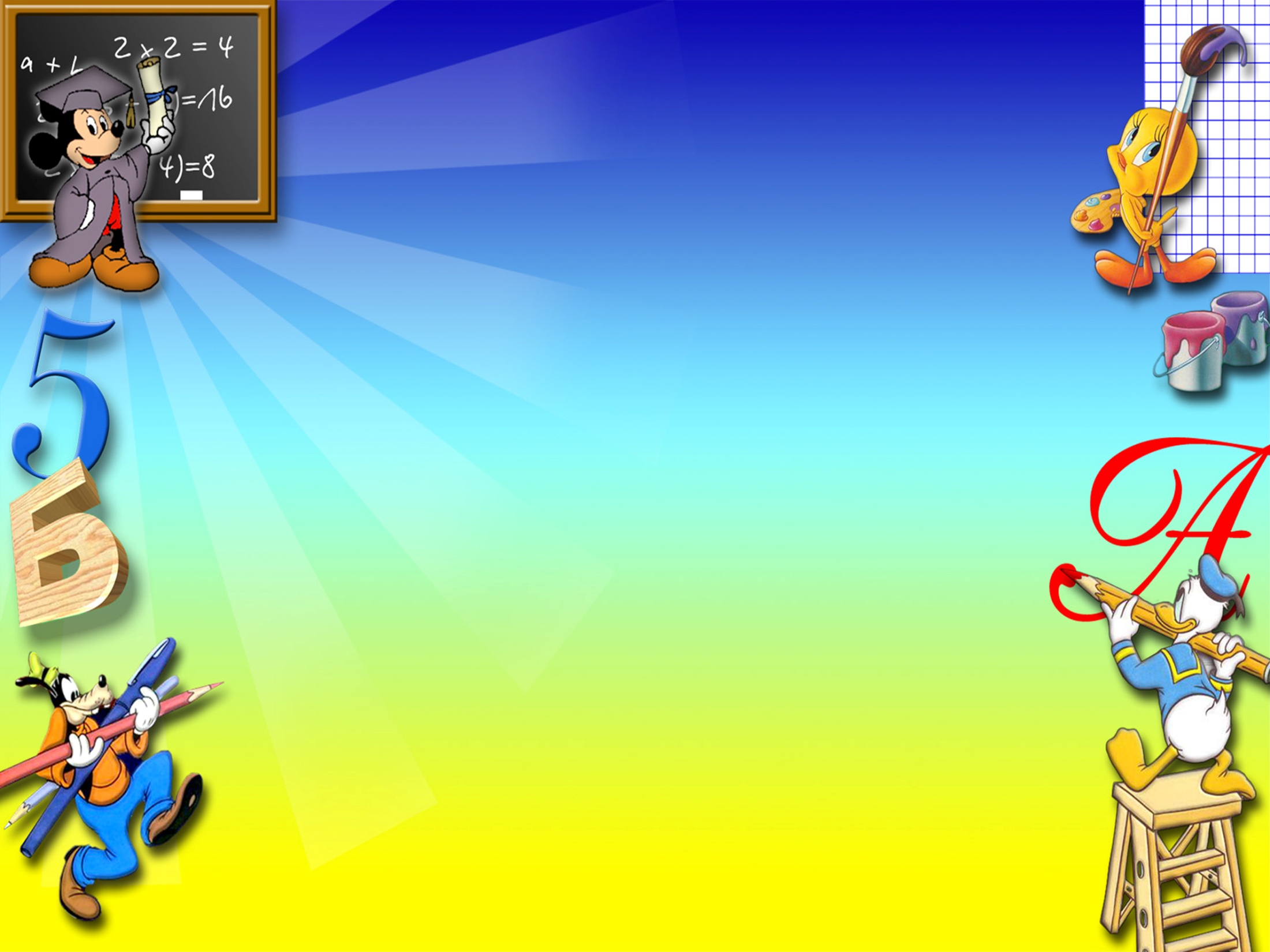 Парные по  глухости – звонкости
звуки  согласных  З - С
Выполнила учитель начальных классов
МБОУ  СОШ № 8  г. Каменска – Шахтинского
Комарова Н. К.
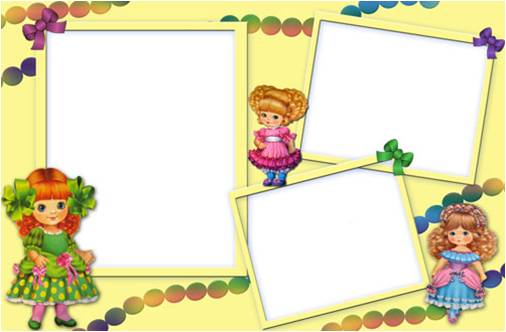 С с
Парные
 по глухости –
звонкости
З  з
Роса    коза   Лиза   сайка
Роса    коса   лиса    зайка
Морозил    Зина
Моросил    Сима
Занозы                занозить
Заносы                заносить
зебра
- 
пешеходный  
переход
зашла
Зиной.
вышли        школы.
остановились                  .
возле
за
из